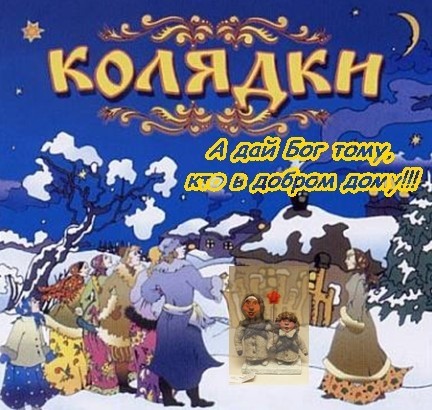 7 январяРождество Христово
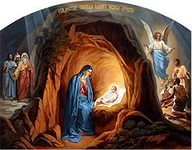 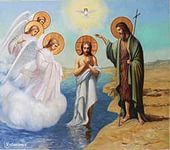 19 январяКрещение Господне
Колядки
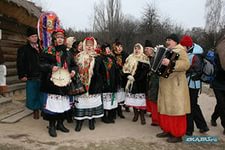 Посиделки
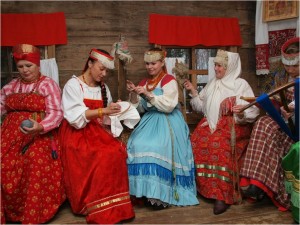 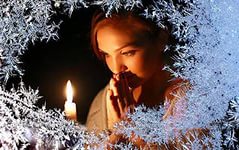 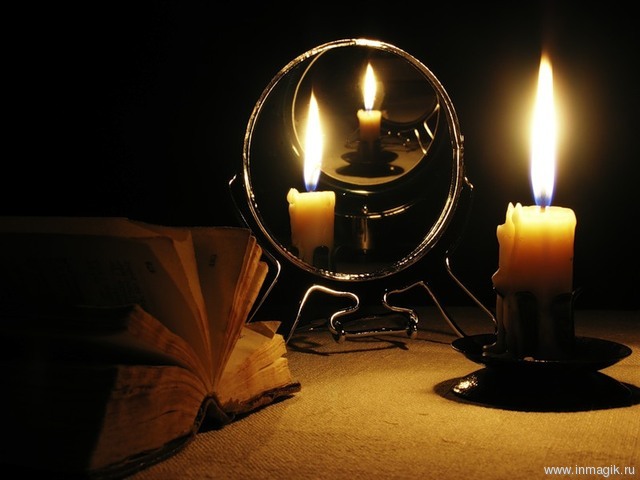 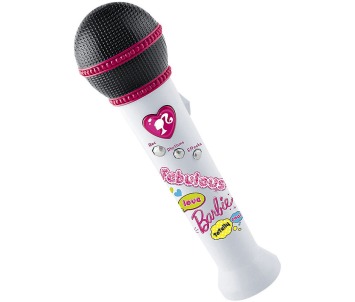 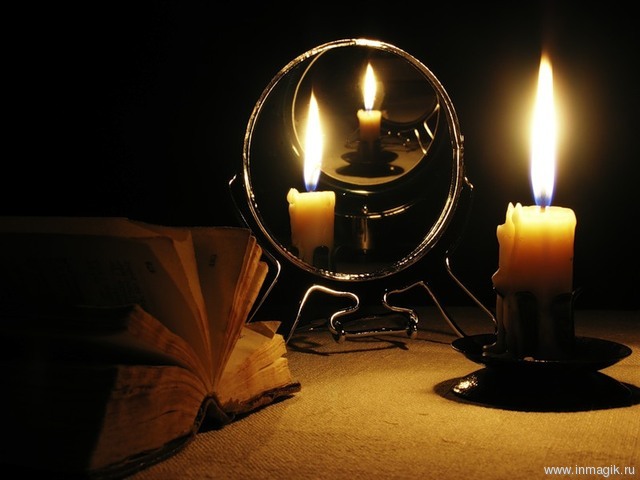 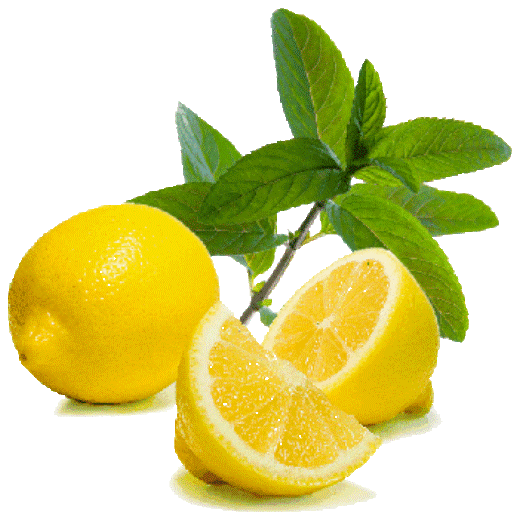 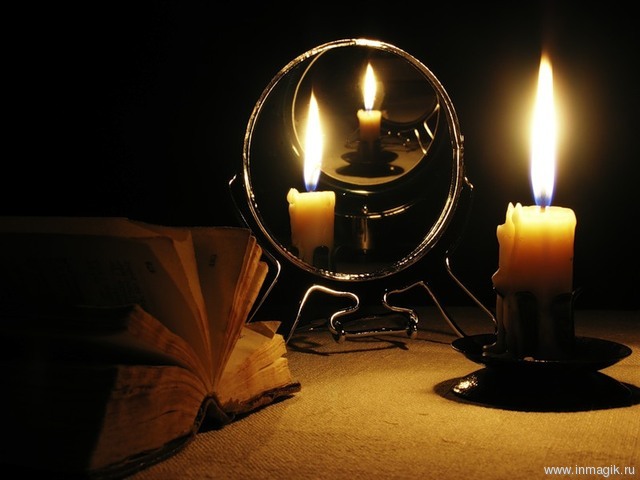 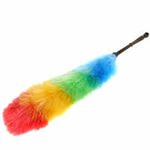 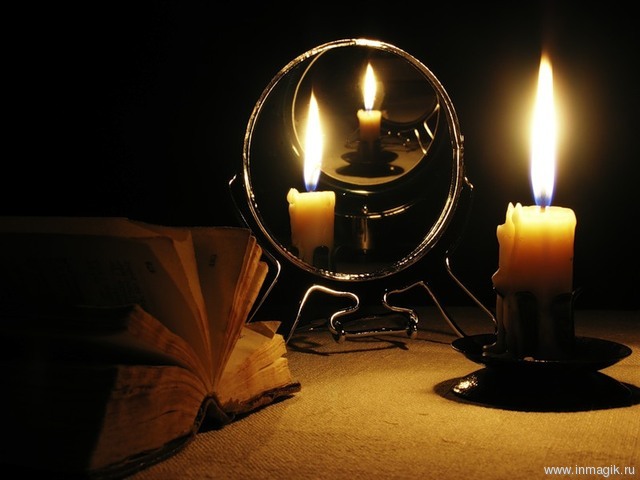 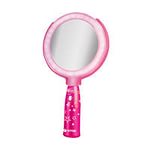 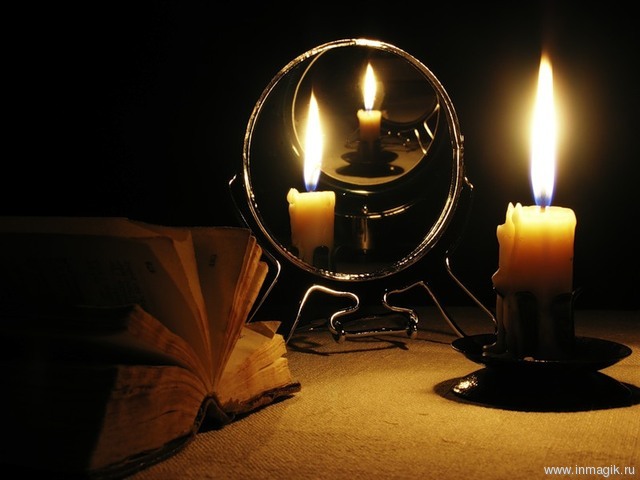 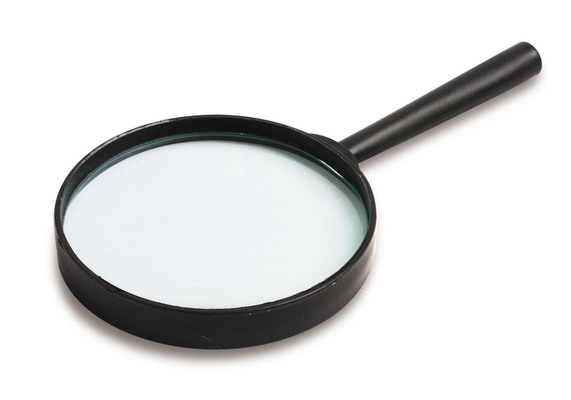 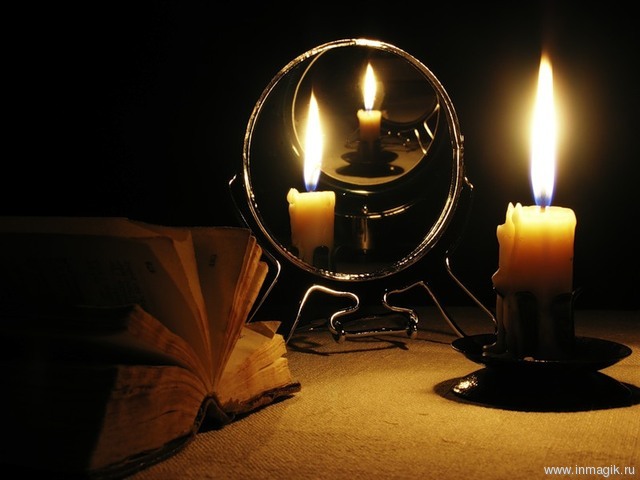 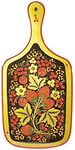 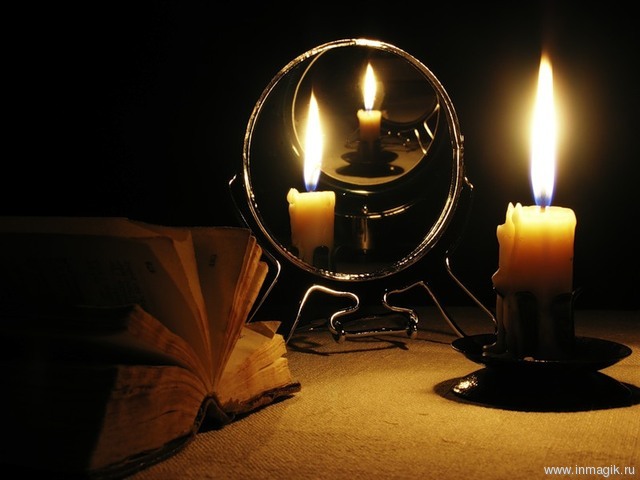 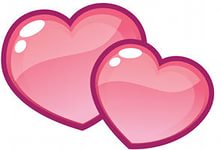 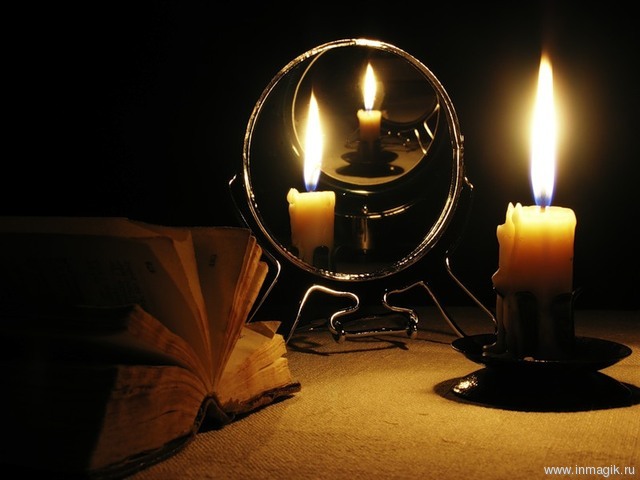 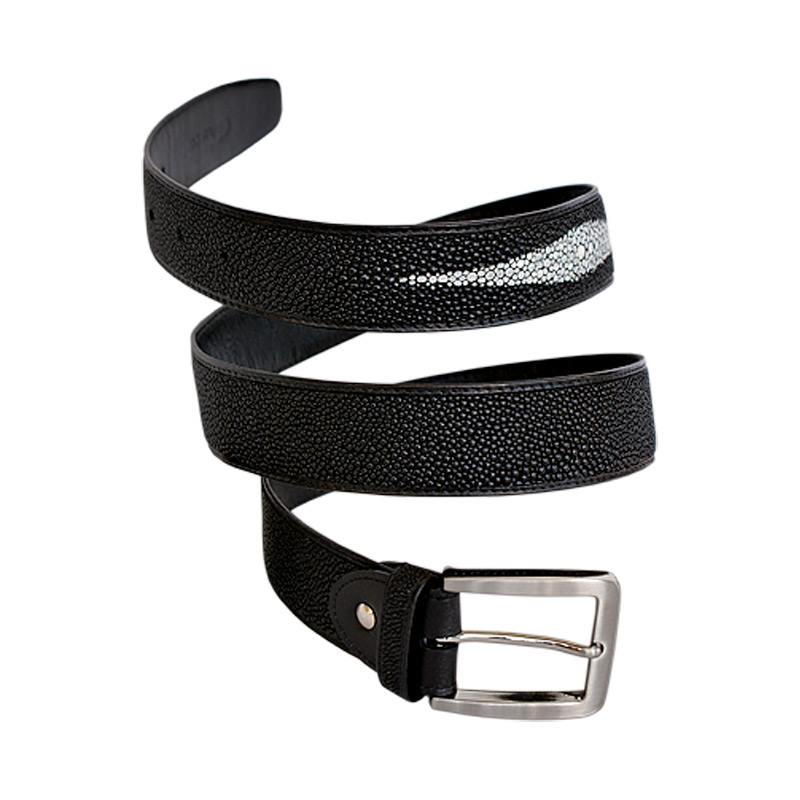 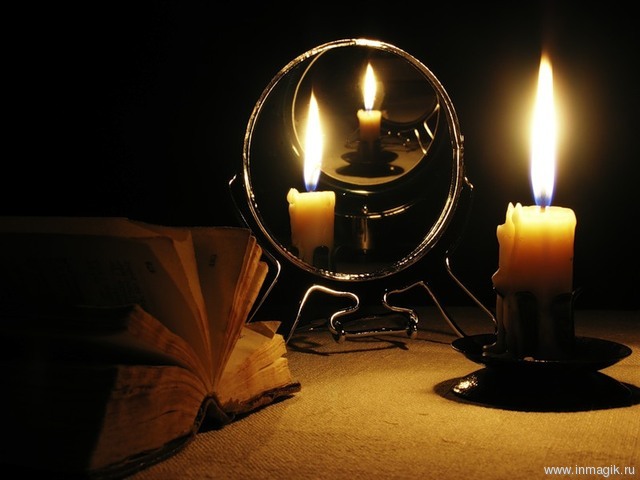 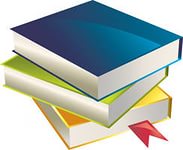 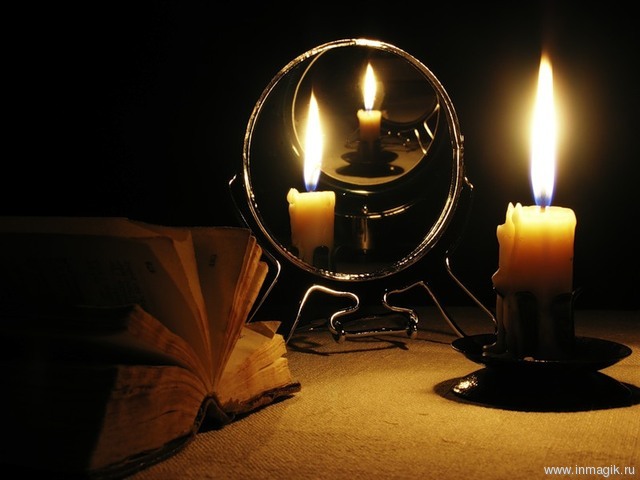 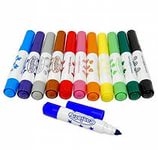 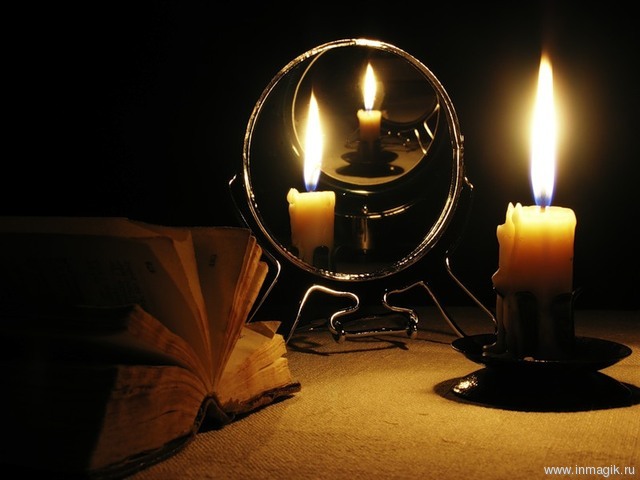 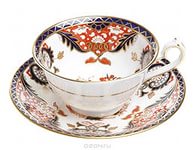 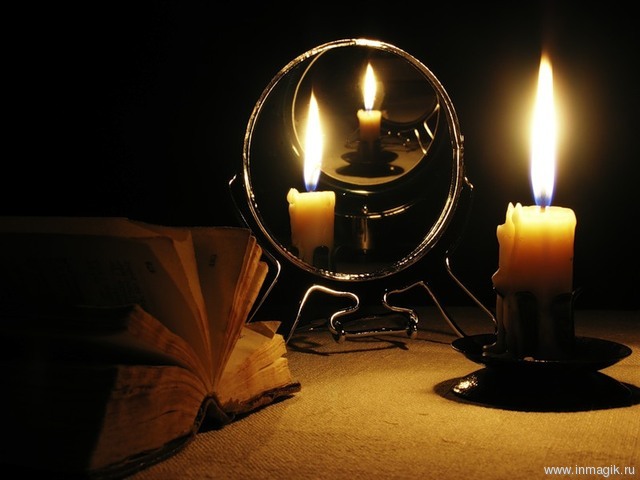 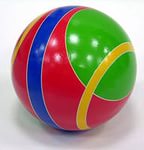 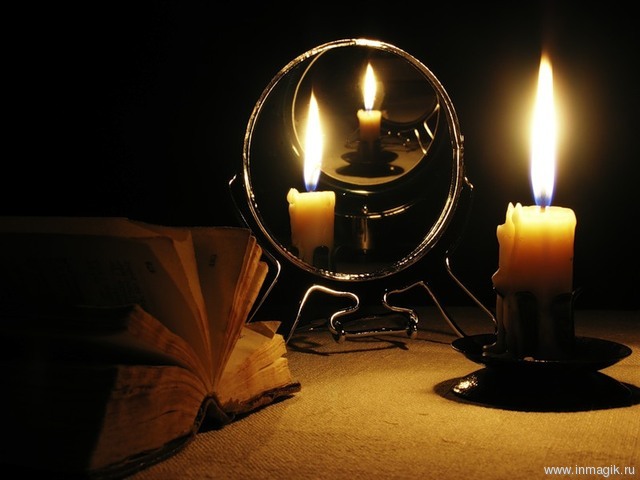 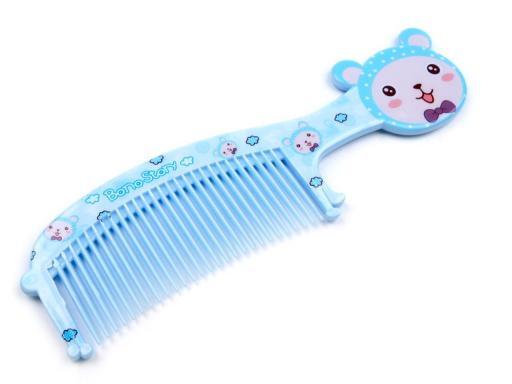 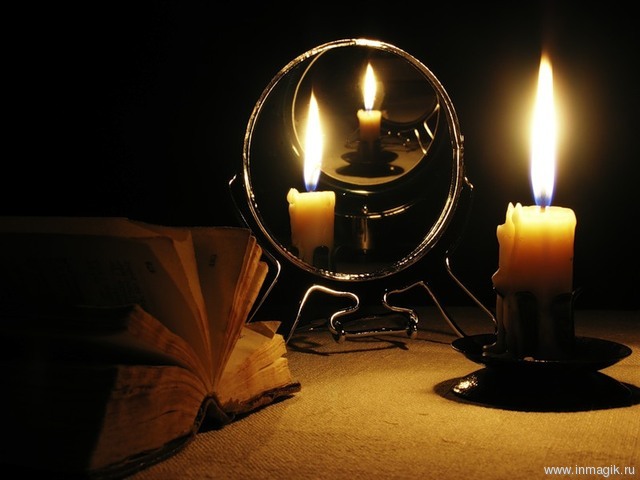 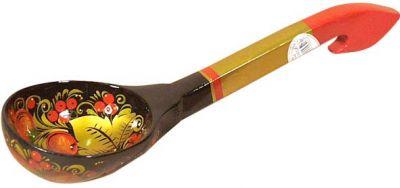 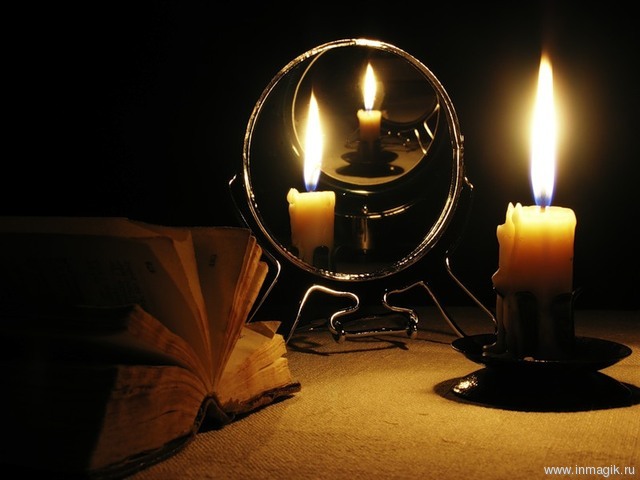 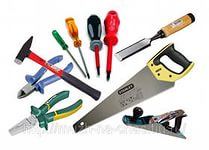 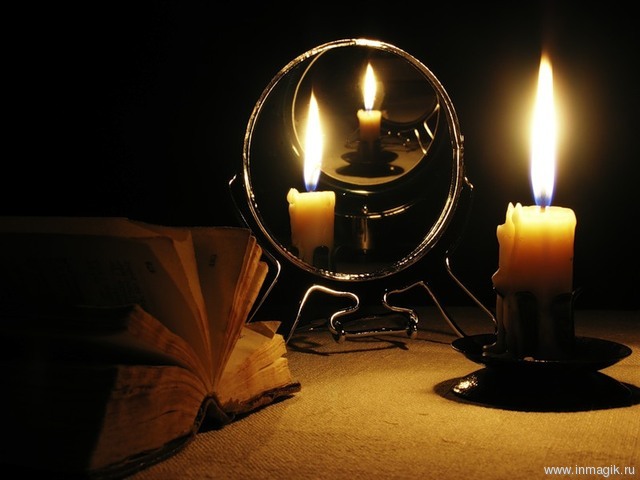 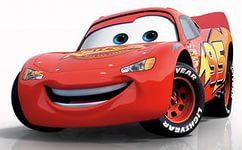 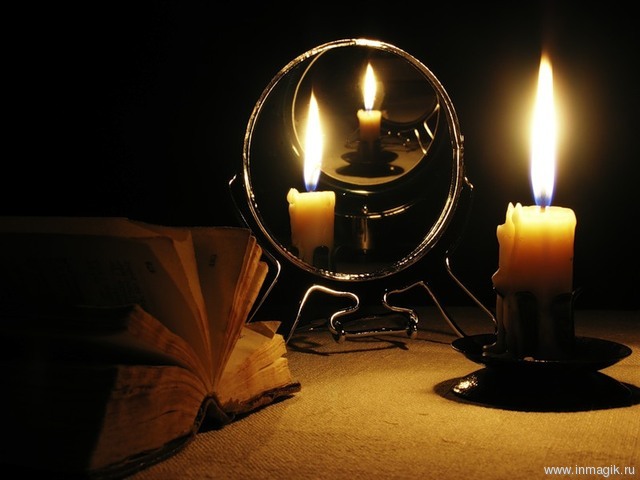 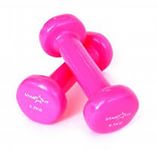 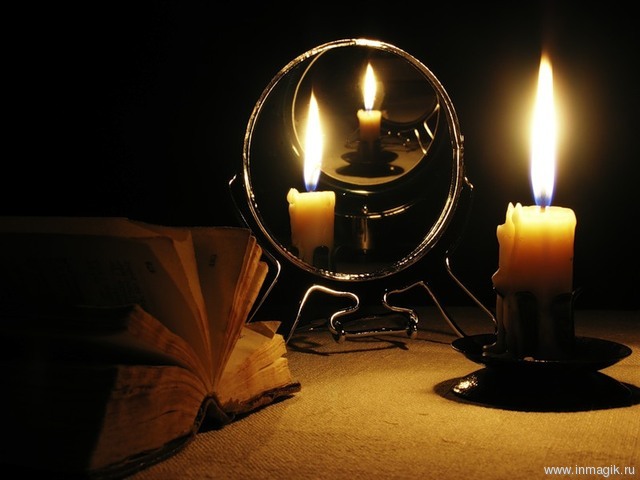 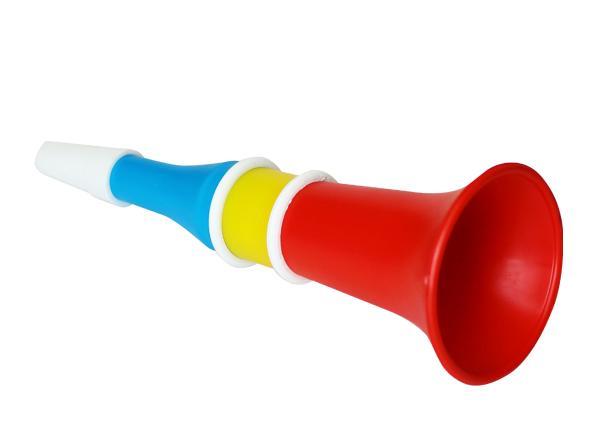 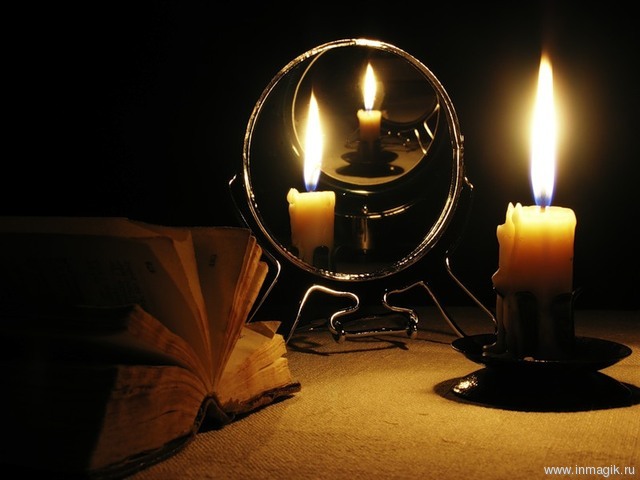 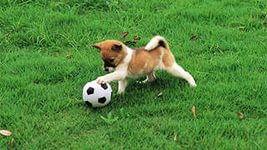 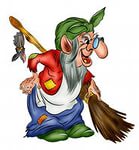 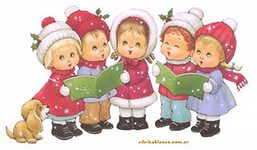 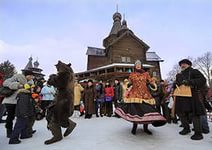